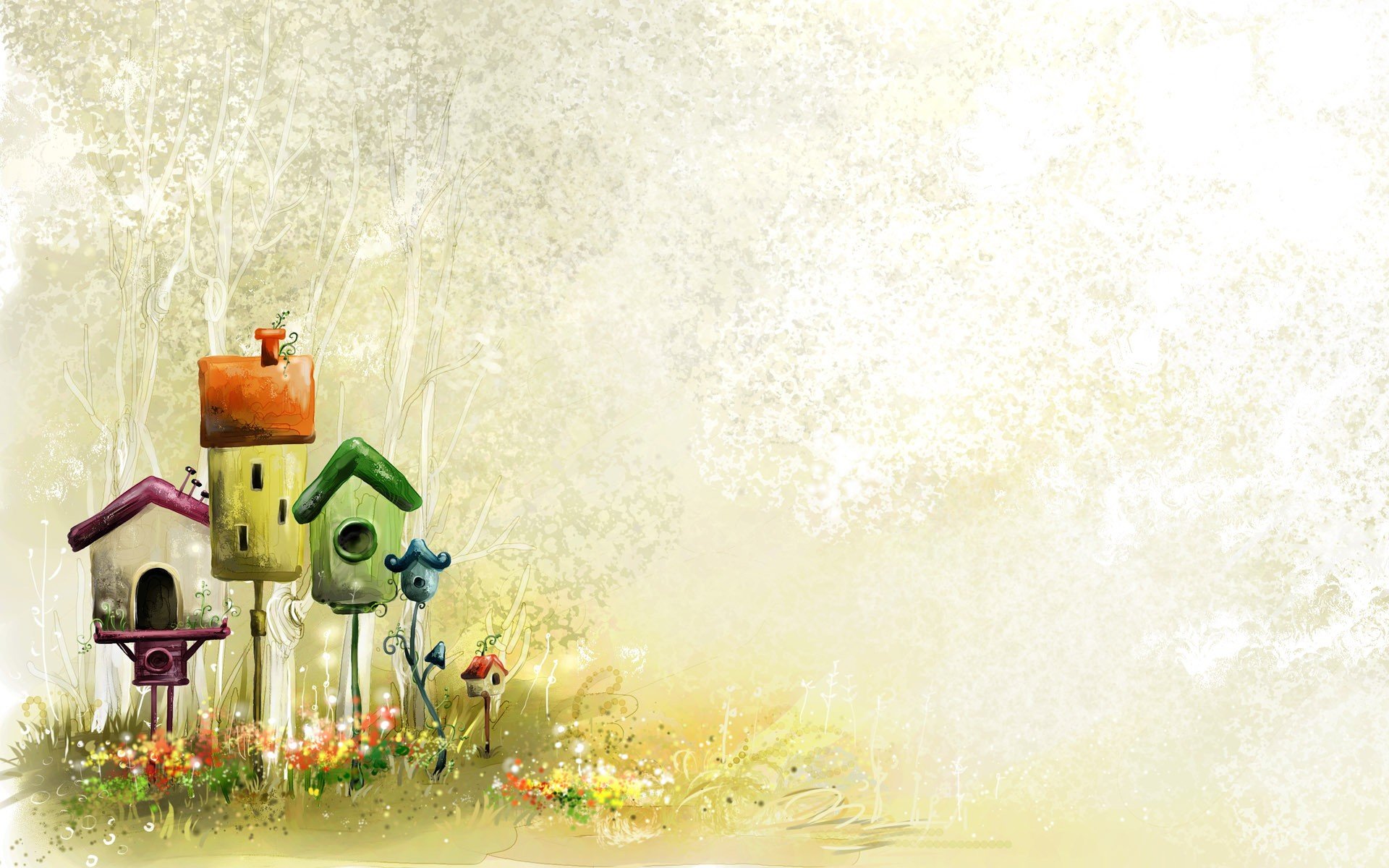 Муниципальное казенное дошкольное образовательное учреждение Искитимского района Новосибирской области
детский  сад  комбинированного вида «Красная шапочка»  р.п. Линево
Адрес: 633216 р.п. Линево 4  микрорайон д. 15,  Искитимский  район, Новосибирская область, тел/ факс (8 383 4 ) 3-38-21 Е-mail:shapocka-linevo@ma
Дистанционная работав период карантина и самоизоляциис детьми и родителями
Группа «Ладушки»
2020 год
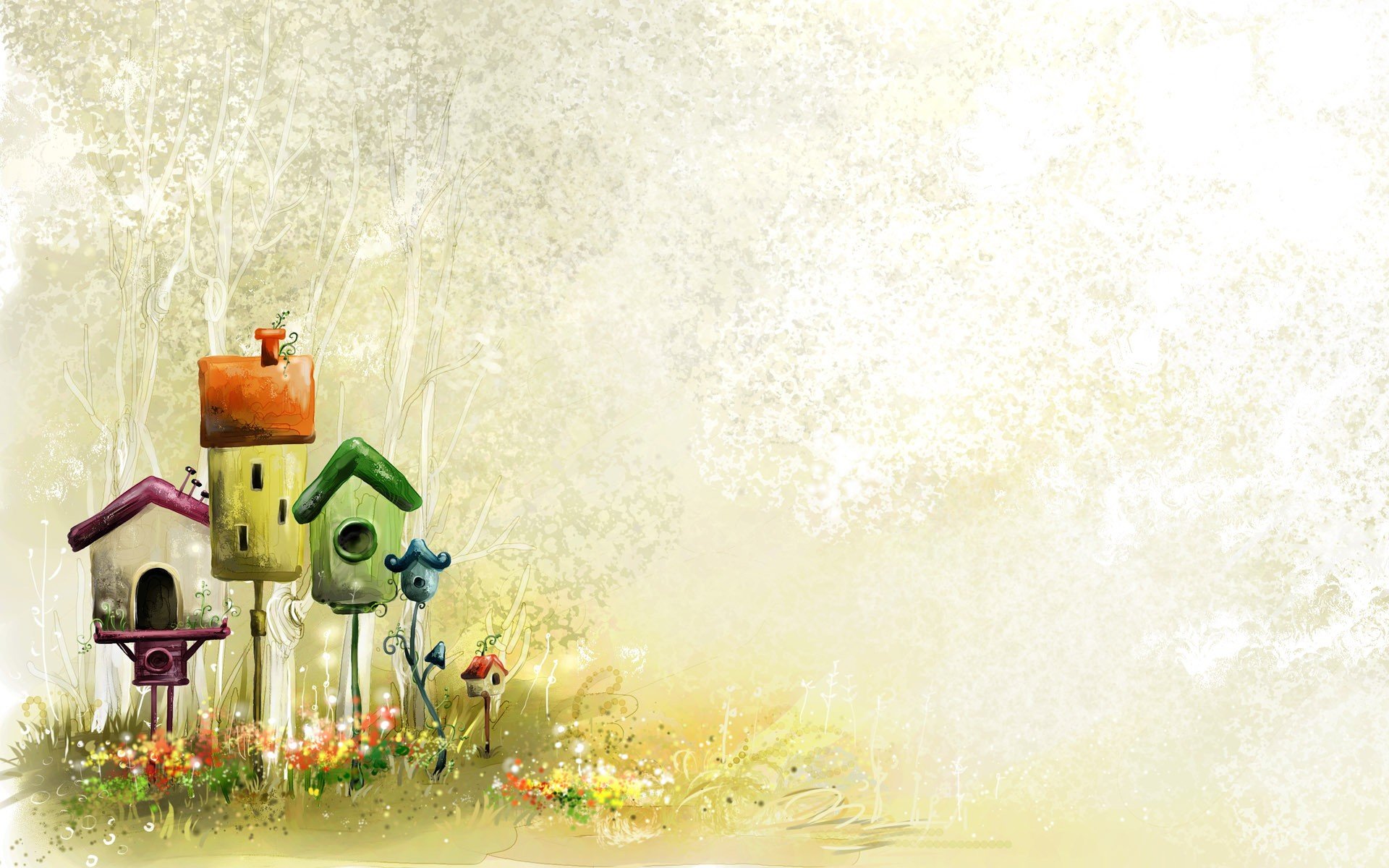 В период самоизоляции наш детский сад работал в режиме дежурных групп, не все дети могли посещать детский сад. А что бы ребятам не было скучно и они не  забывали  нас, мы предложили родителям и детям занятия дистанционно через группу в ватсапе. Вот наши первые результаты:
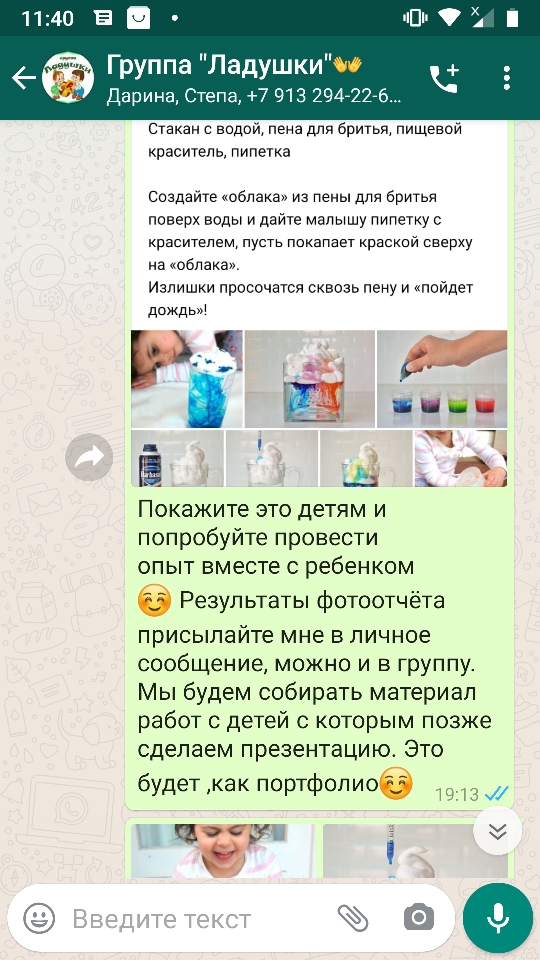 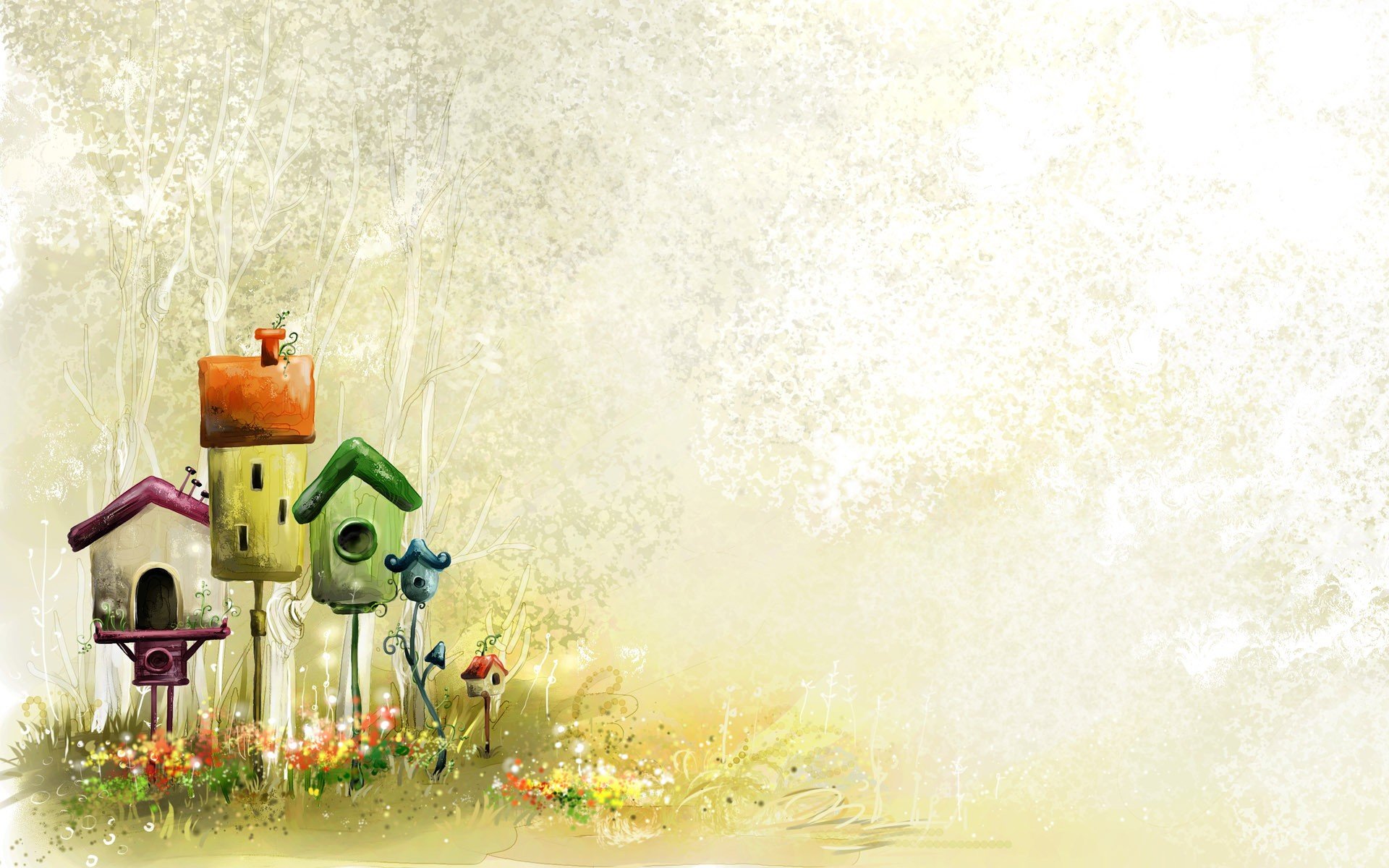 Родителям понравилась наша идея и многие активно приняли участие
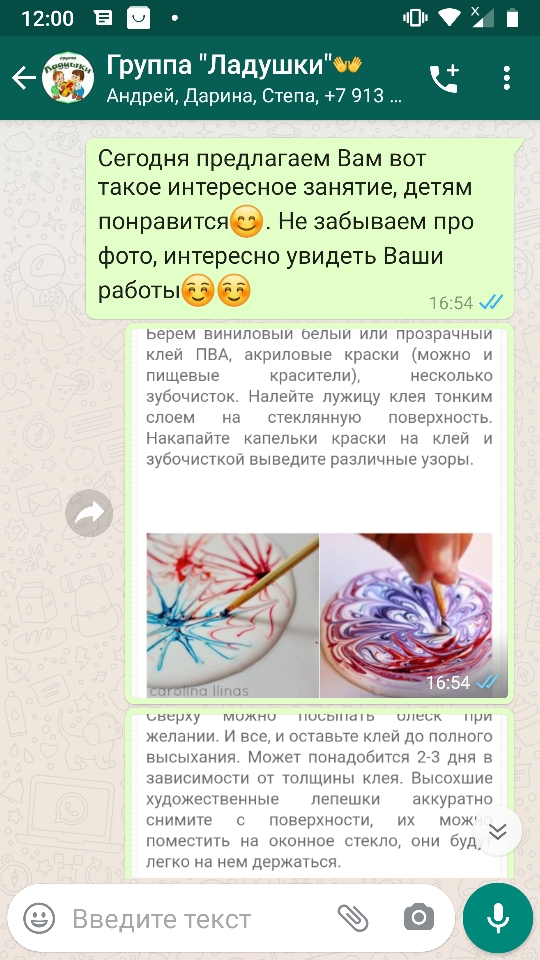 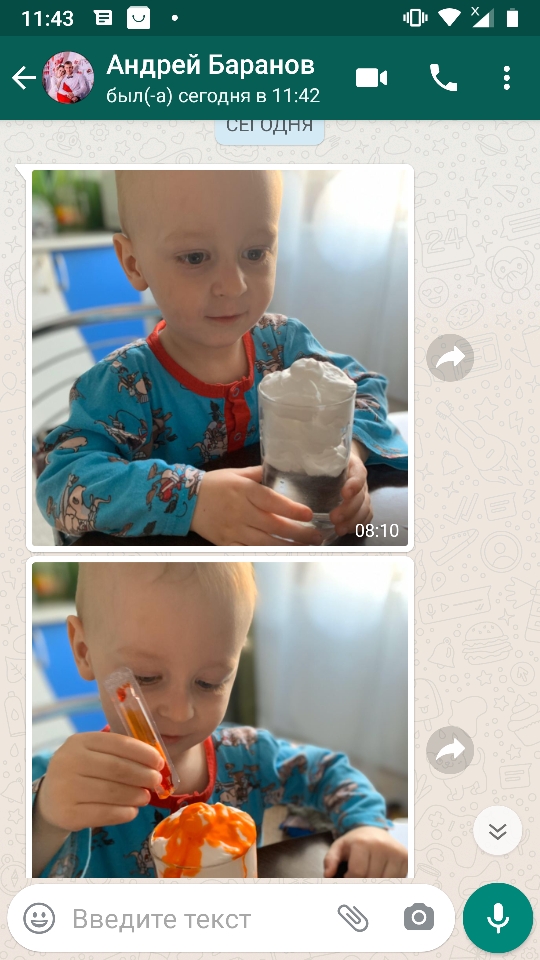 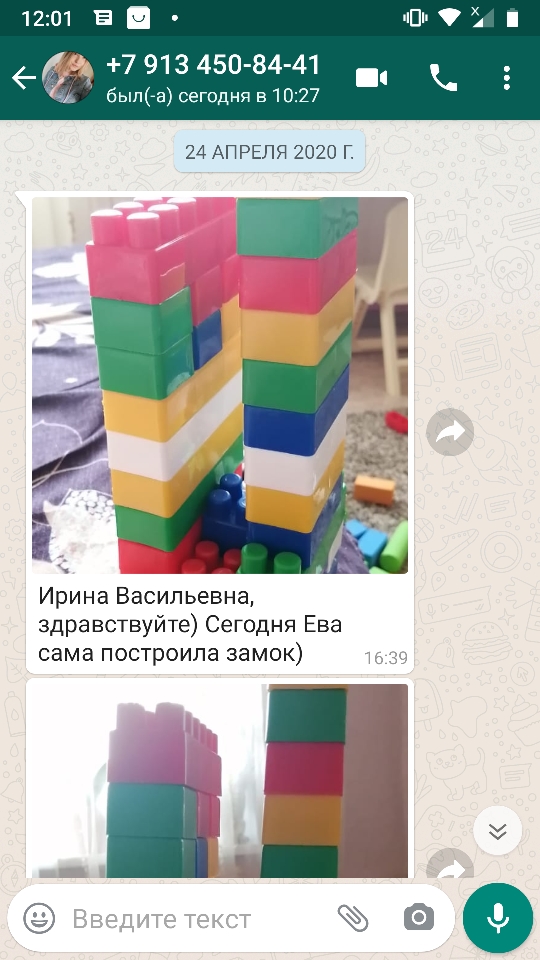 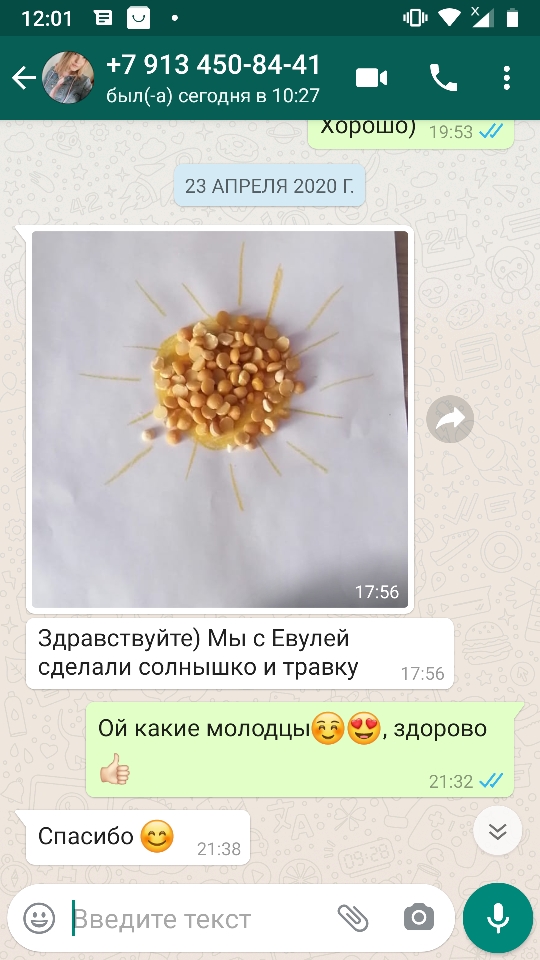 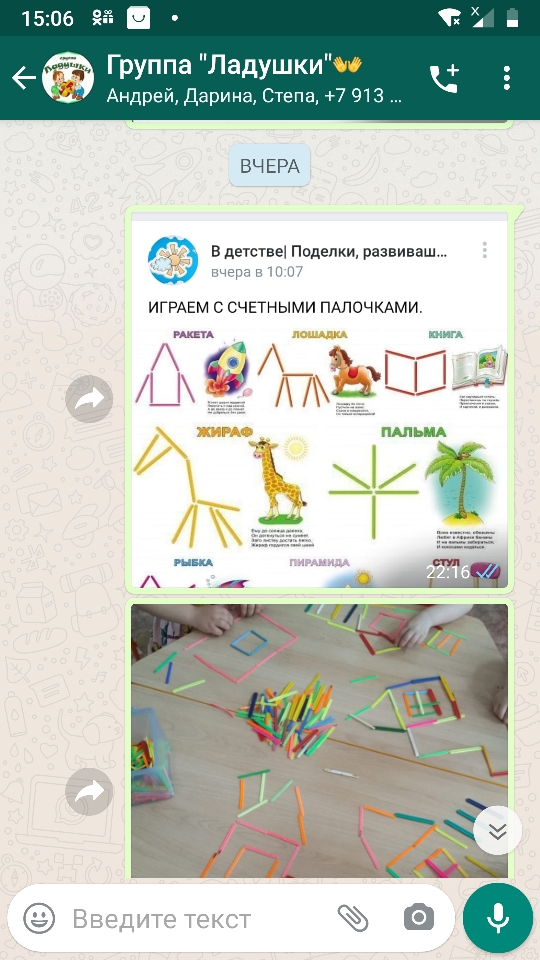 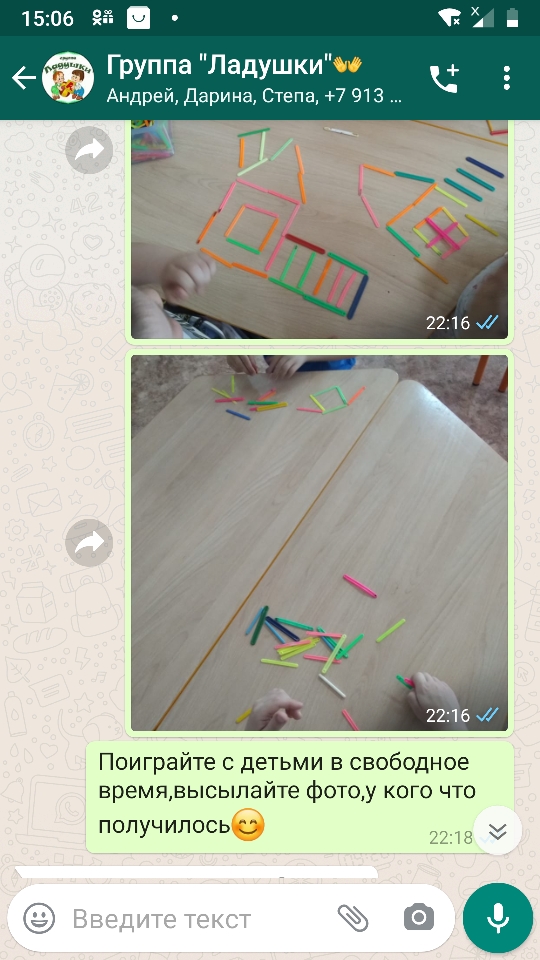 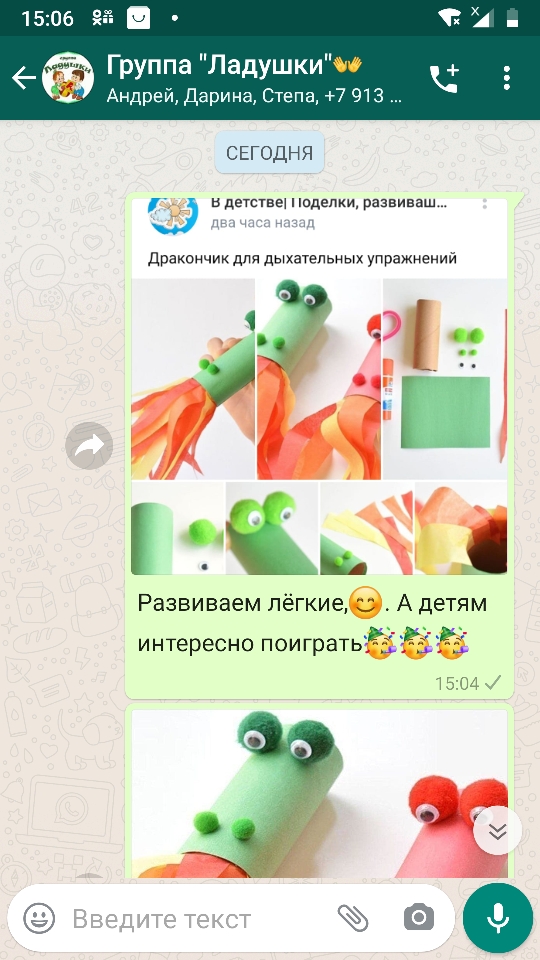 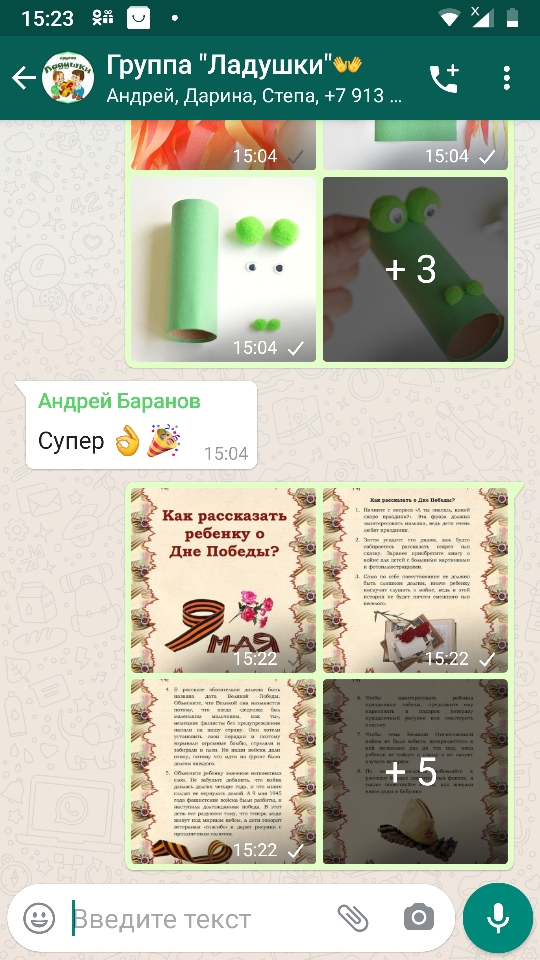 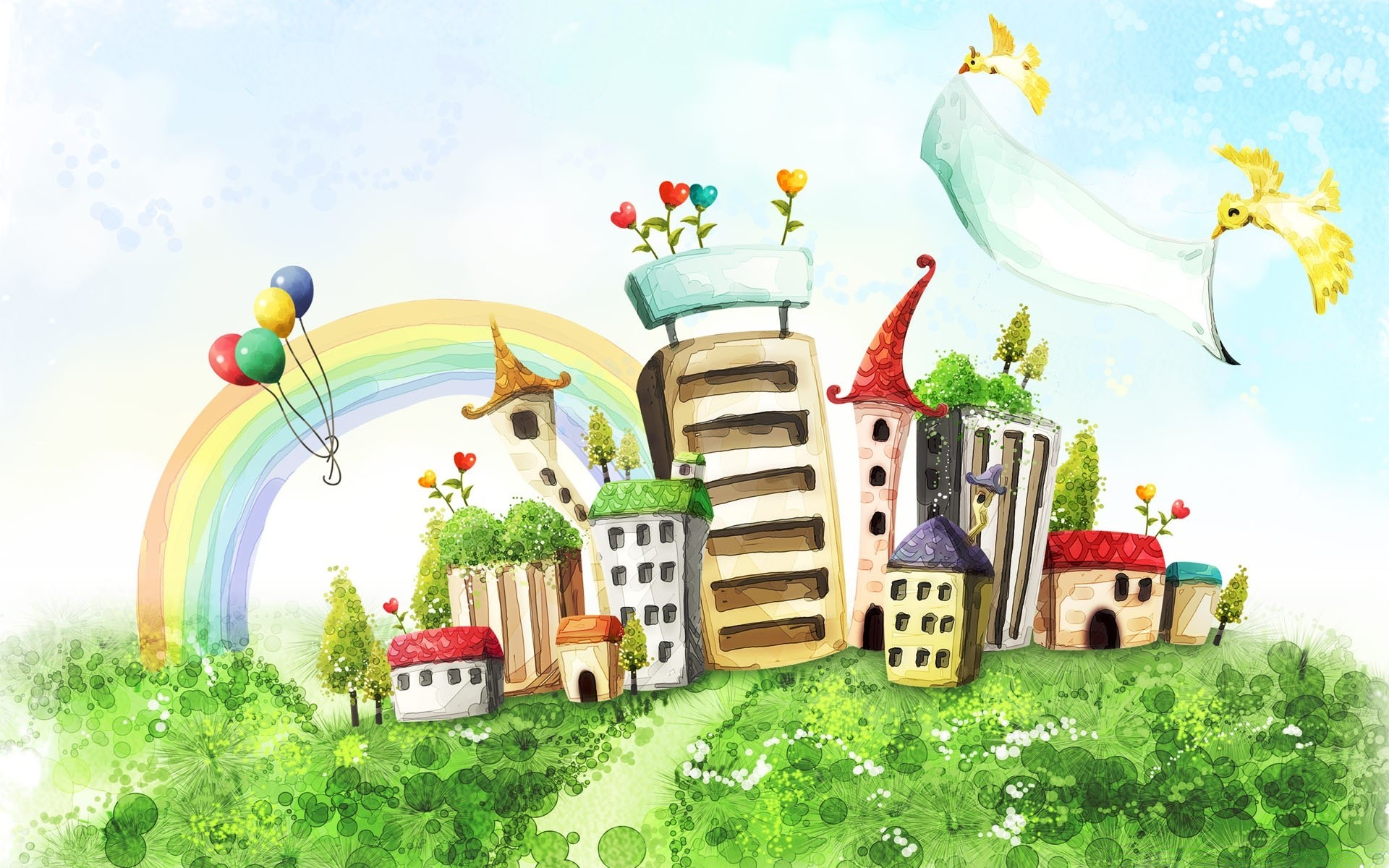 Спасибо за внимание